Toán
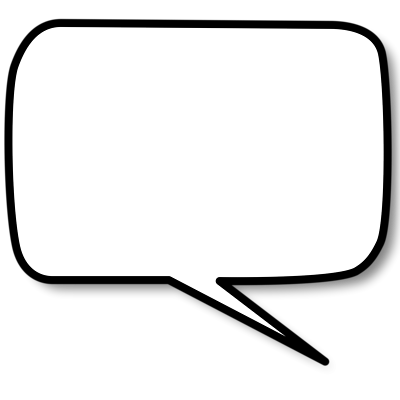 Chuẩn bị
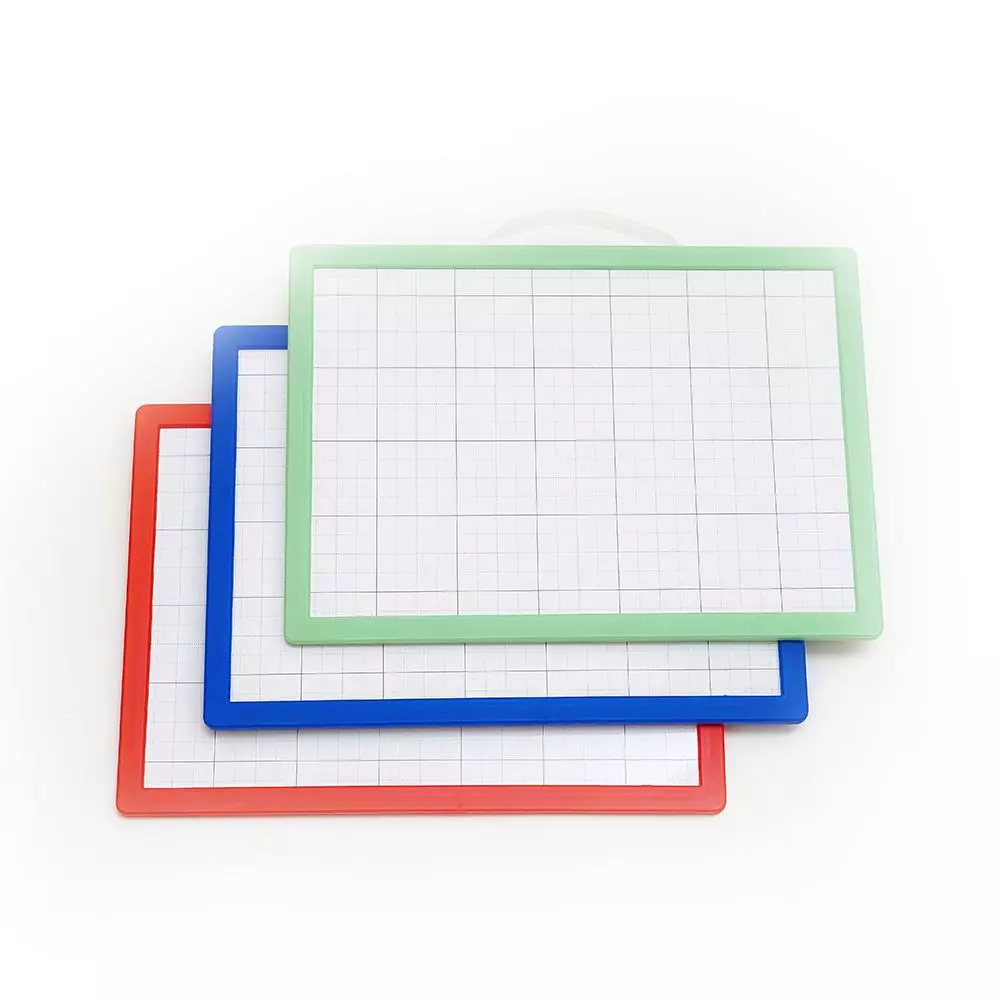 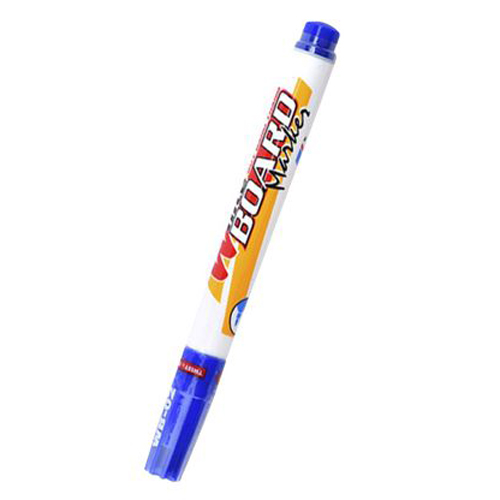 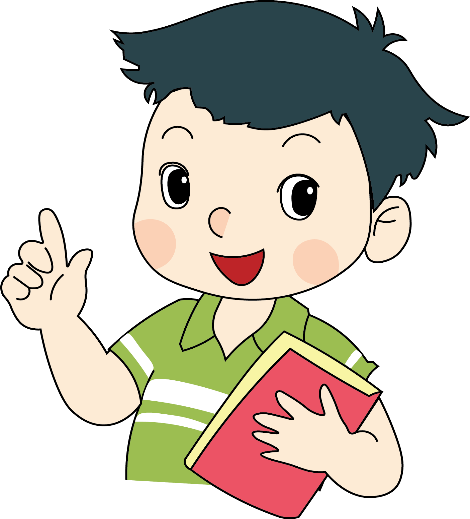 [Speaker Notes: Slide chiếu trước tiết học để HS chuẩn bị đồ dùng học tập.
HS có 11 giây để bật cam, tắt mic và ổn định chỗ ngồi]
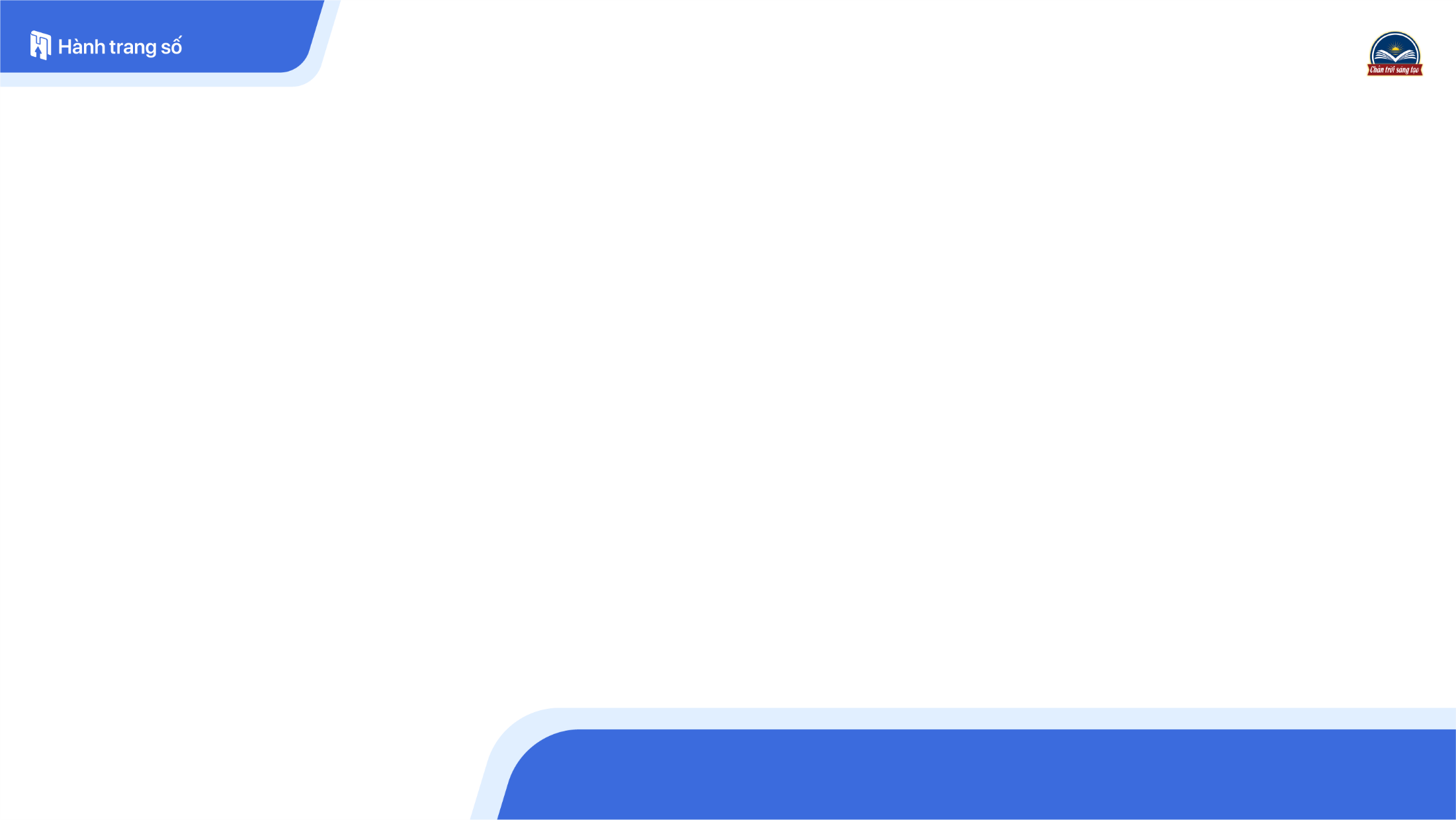 Bài 1: Các số 0, 1, 2, 3, 4, 5
Tiết 2
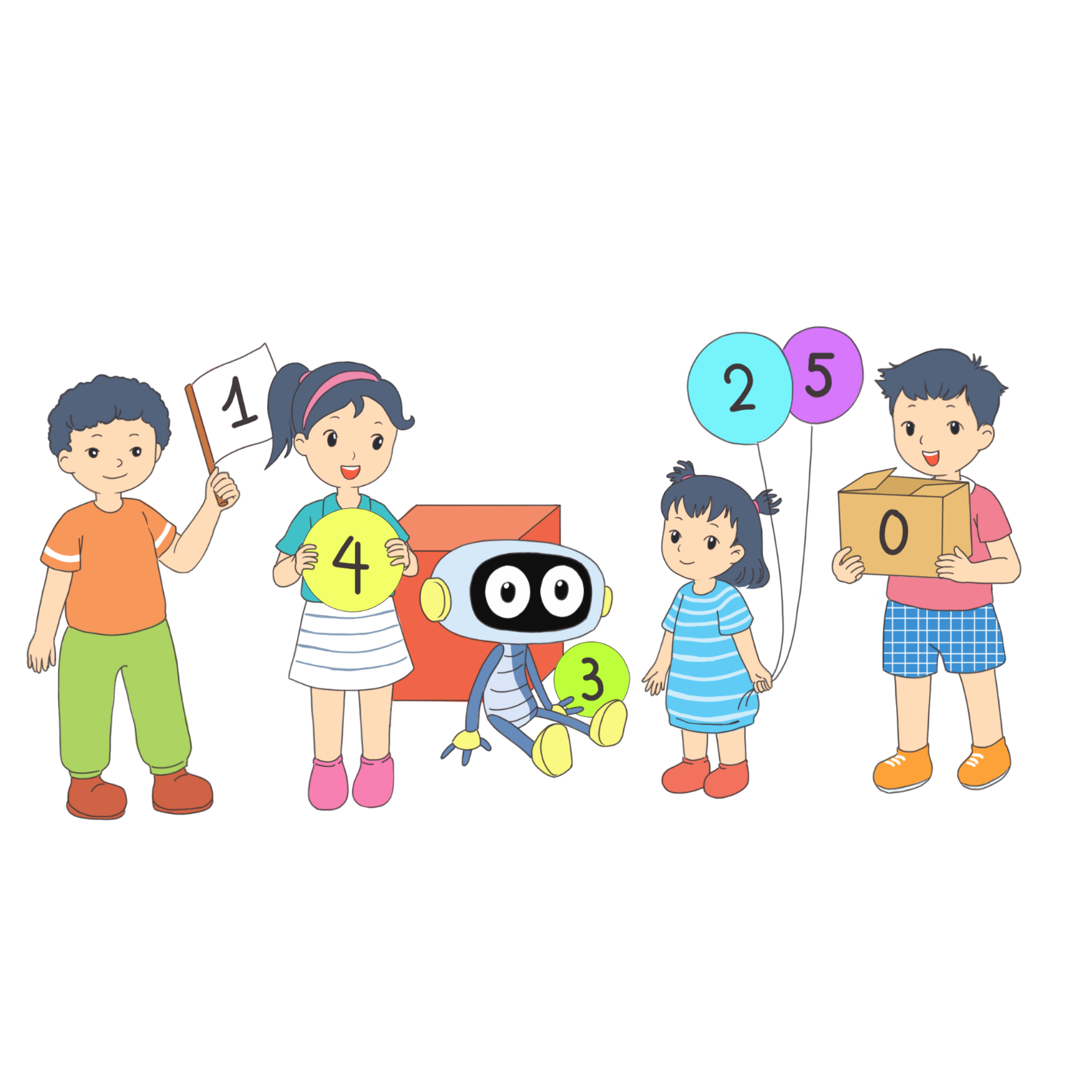 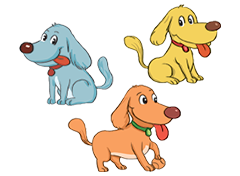 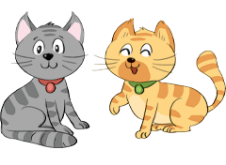 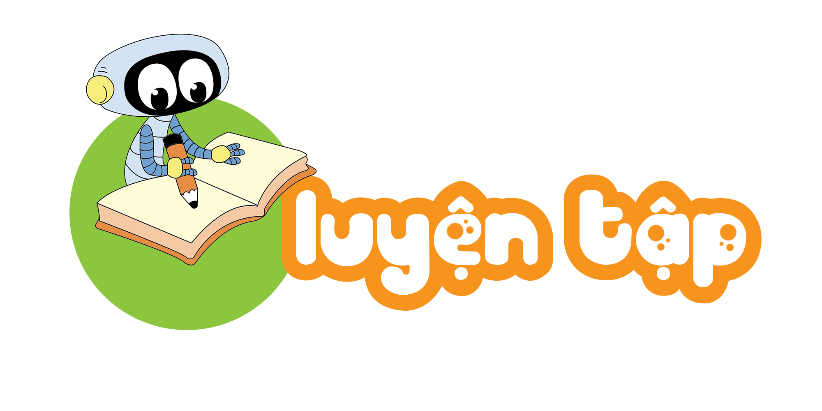 1
Số
?
?
?
?
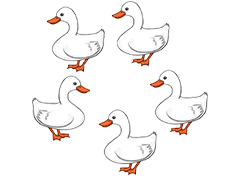 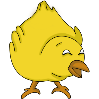 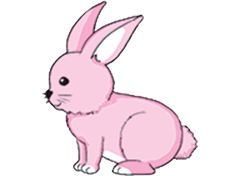 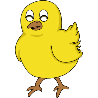 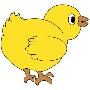 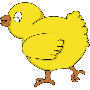 ?
?
?
[Speaker Notes: Giới thiệu bài tập, tổ chức dưới dạng trò chơi ai nhanh ai đúng, Cho hs dùng bảng cài để cài đáp án.]
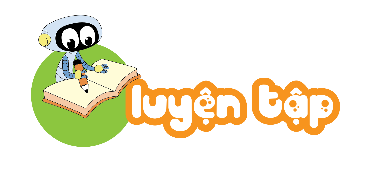 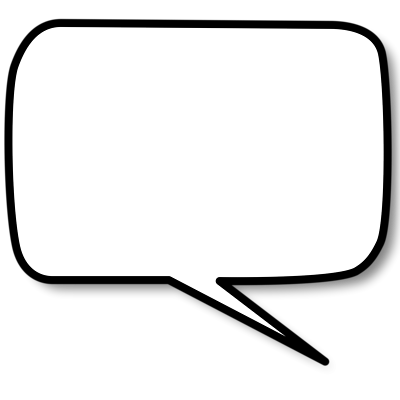 Có bao nhiêu con vật     trong hình?
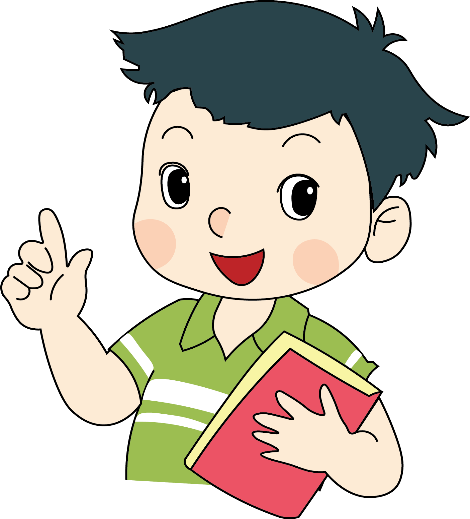 ?
0
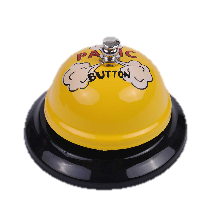 [Speaker Notes: Mời HS cài đáp án vào bảng cài. Nhấn chuông để HS đưa bảng (click vào chuông).]
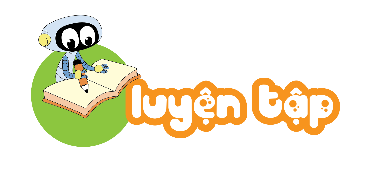 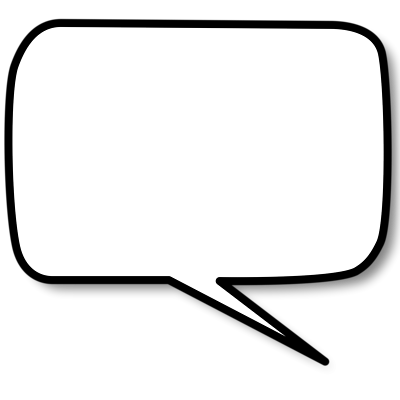 Có bao nhiêu con mèo?
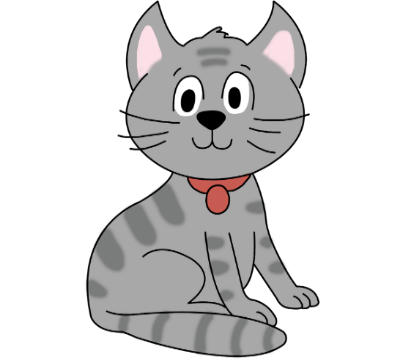 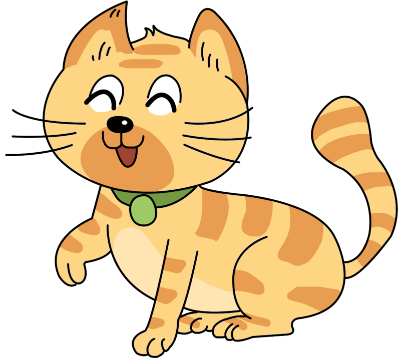 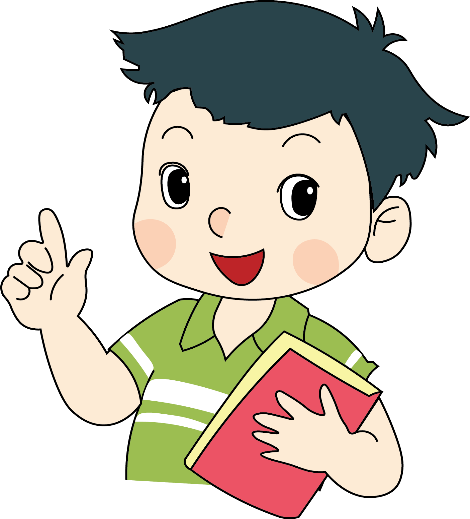 ?
2
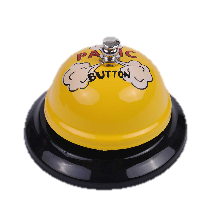 [Speaker Notes: Mời HS cài đáp án vào bảng cài. Nhấn chuông để HS đưa bảng (click vào chuông).]
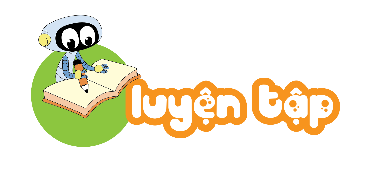 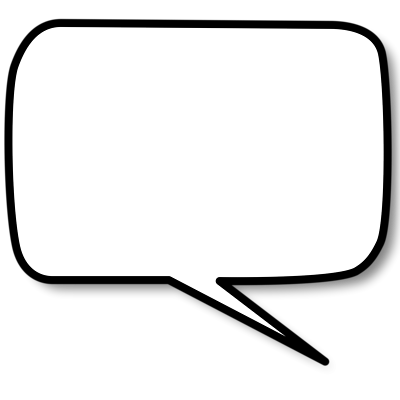 Có bao nhiêu con chó?
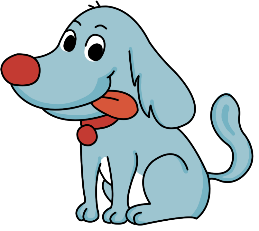 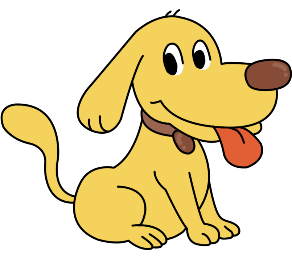 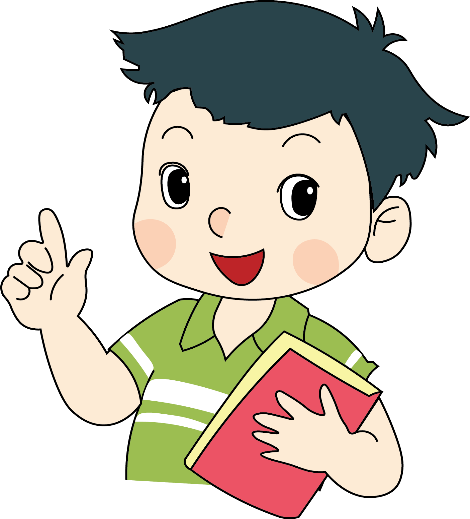 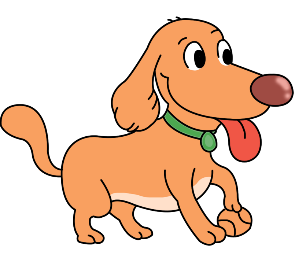 3
?
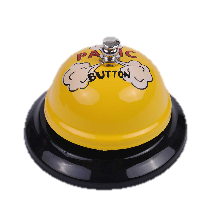 [Speaker Notes: Mời HS cài đáp án vào bảng cài. Nhấn chuông để HS đưa bảng (click vào chuông).]
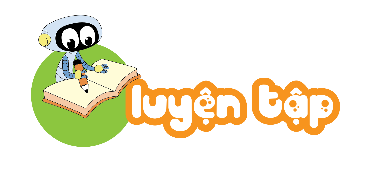 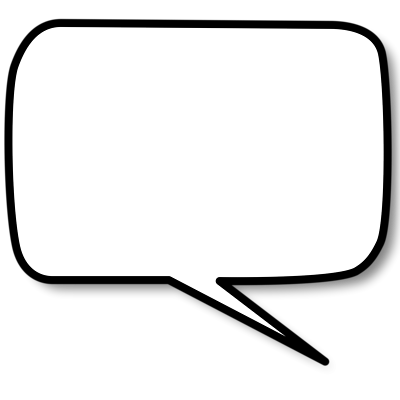 Có bao nhiêu con gà?
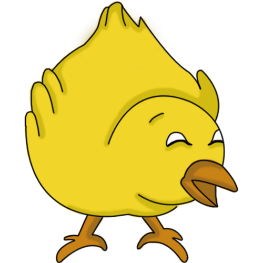 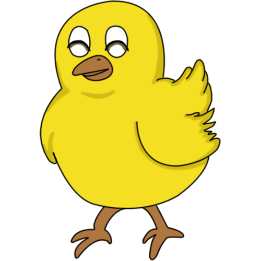 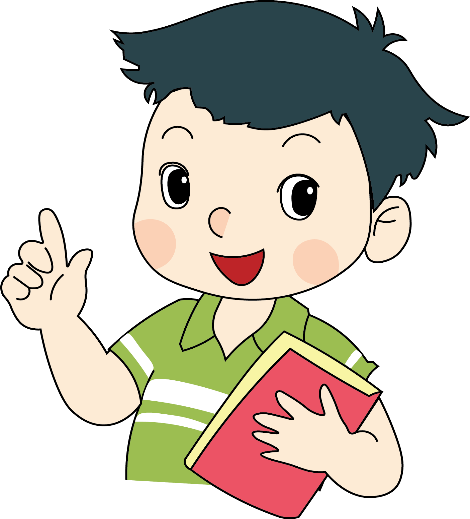 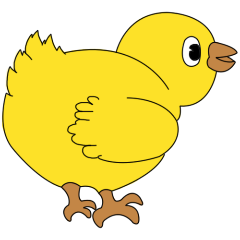 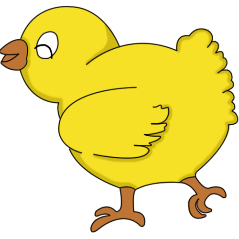 ?
4
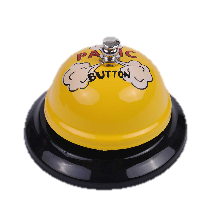 [Speaker Notes: Mời HS cài đáp án vào bảng cài. Nhấn chuông để HS đưa bảng (click vào chuông).]
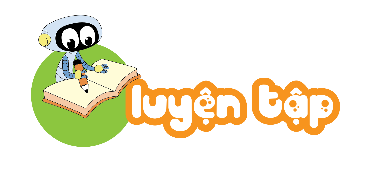 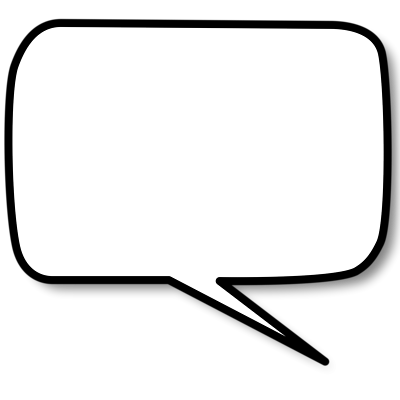 Có bao nhiêu con thỏ?
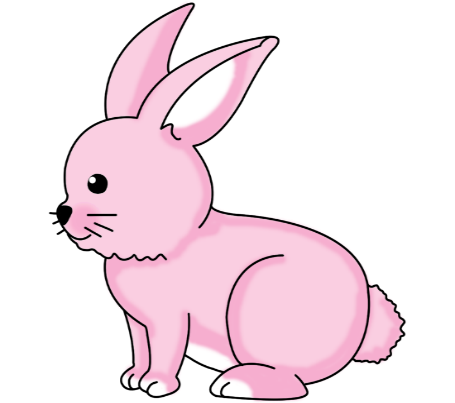 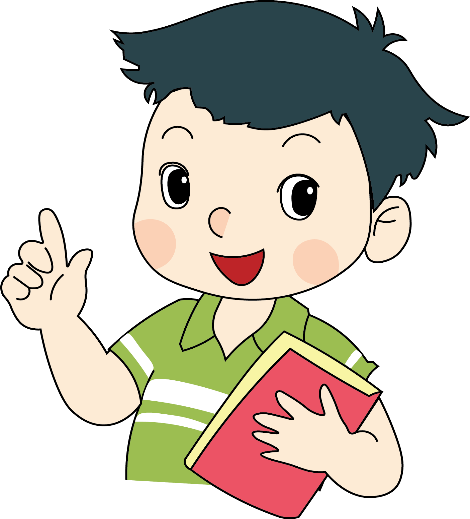 ?
1
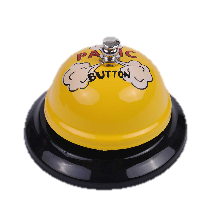 [Speaker Notes: Mời HS cài đáp án vào bảng cài. Nhấn chuông để HS đưa bảng (click vào chuông).]
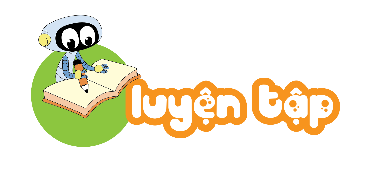 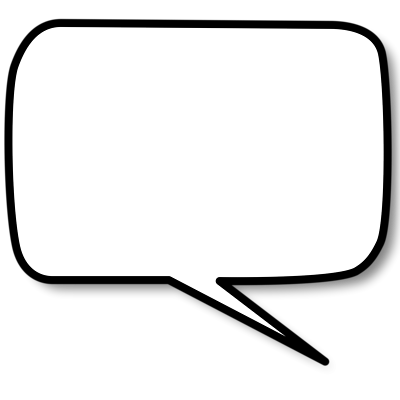 Có bao nhiêu con vịt?
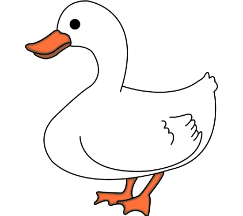 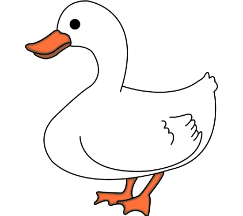 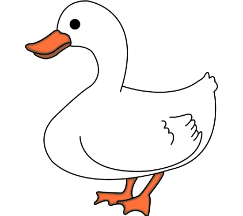 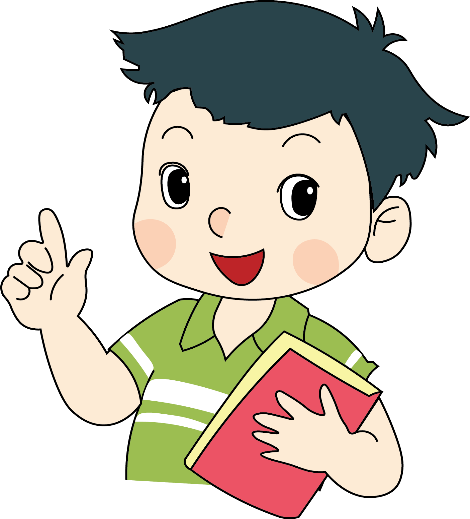 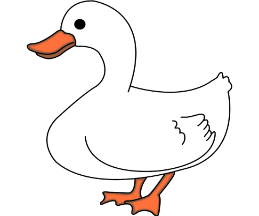 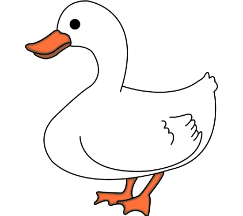 ?
5
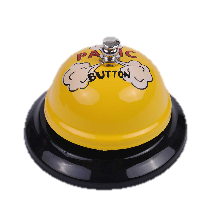 [Speaker Notes: Mời HS cài đáp án vào bảng cài. Nhấn chuông để HS đưa bảng (click vào chuông).]
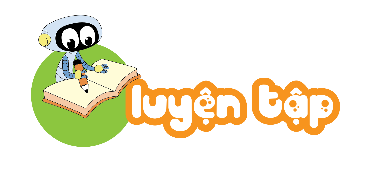 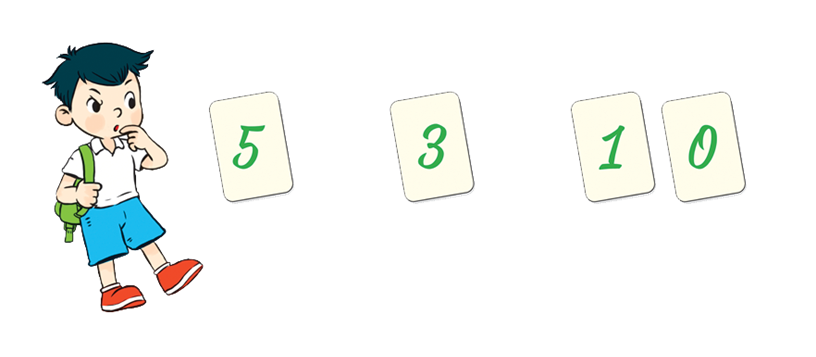 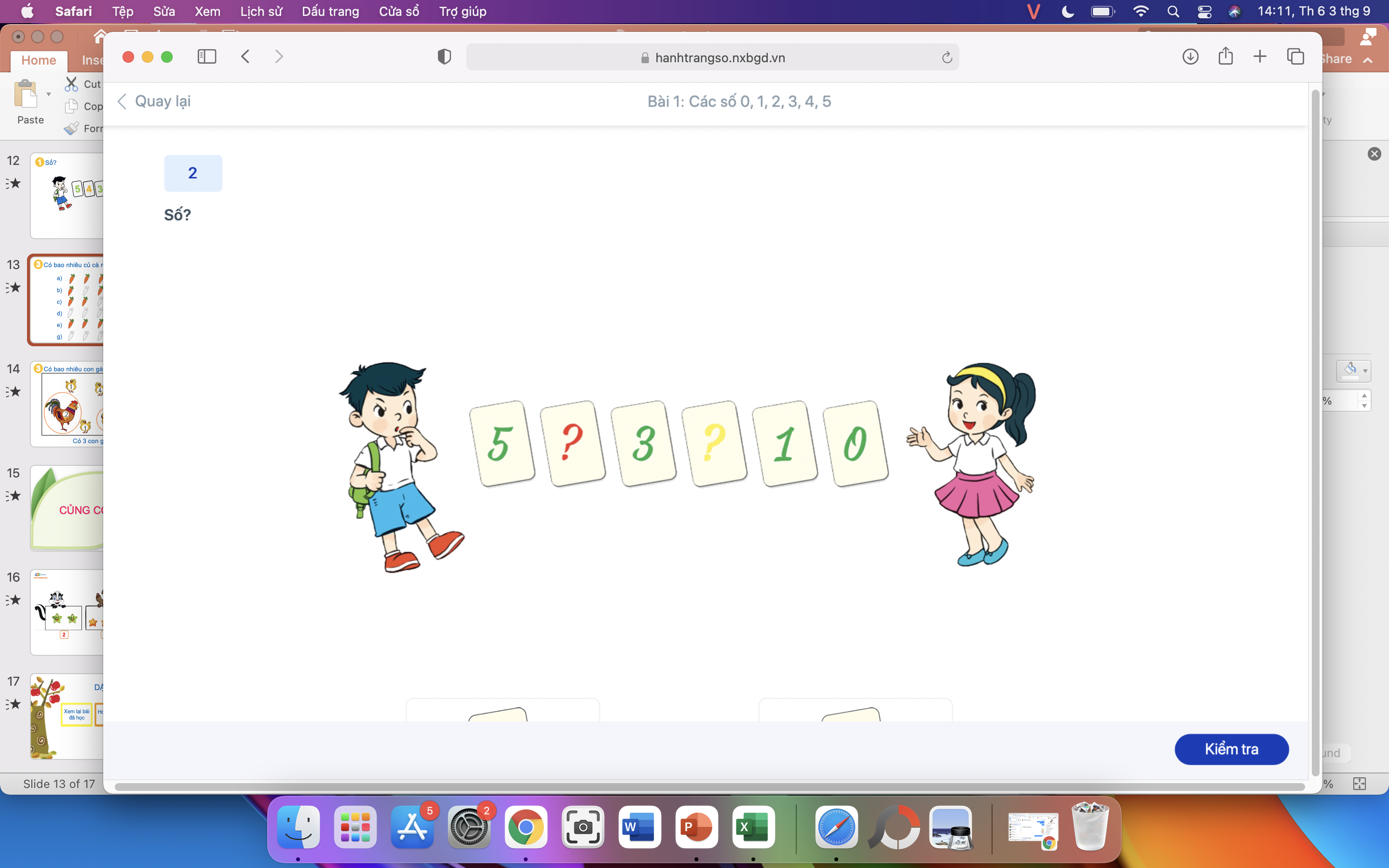 2
Số
?
4
1
0
2
5
?
3
?
[Speaker Notes: Cho HS đếm lại (đếm ngược và đếm xuôi)
(Có thể cho HS viết đáp án bằng bút chì)]
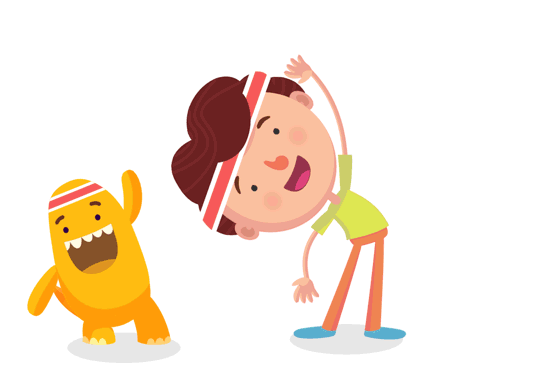 THƯ GIÃN
[Speaker Notes: 10s ổn định lớp sau khi thư giãn]
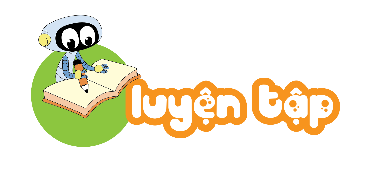 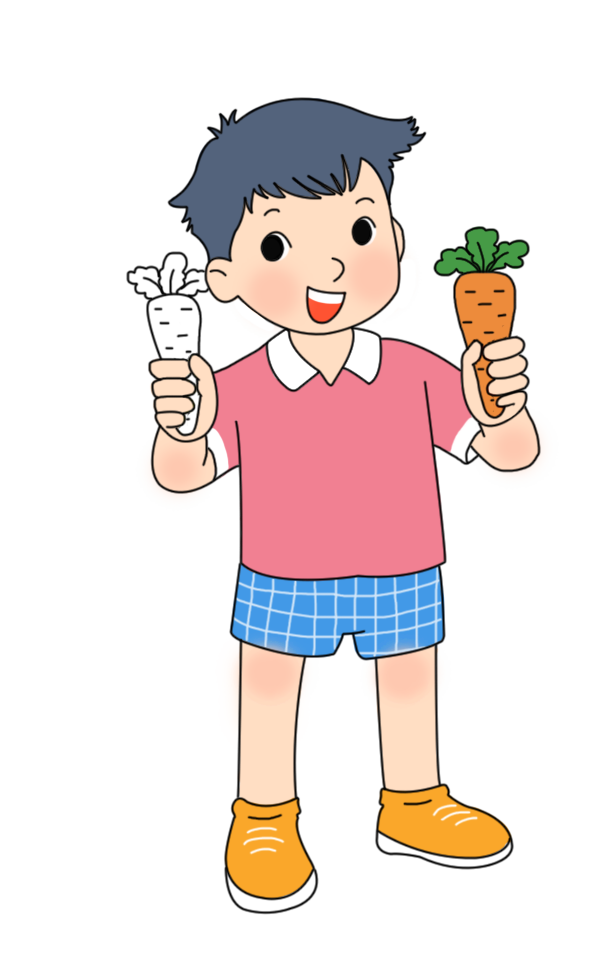 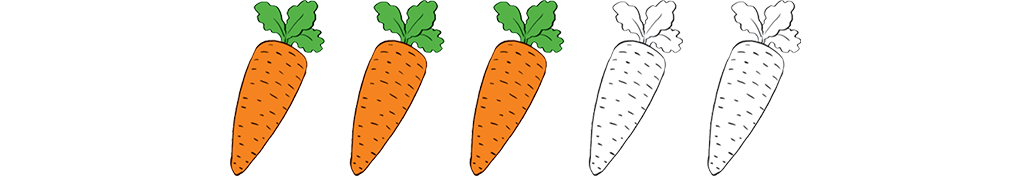 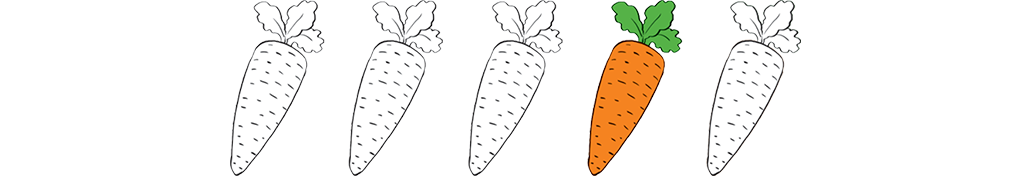 a)
d)
Có bao nhiêu củ cà rốt đã tô màu?
3
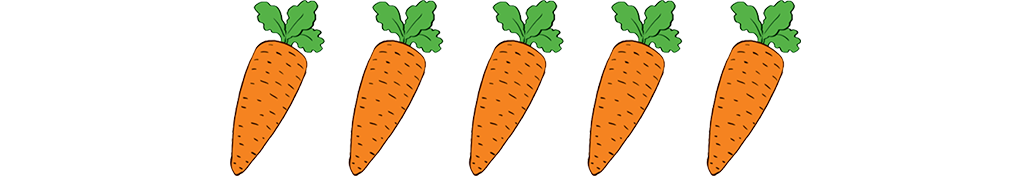 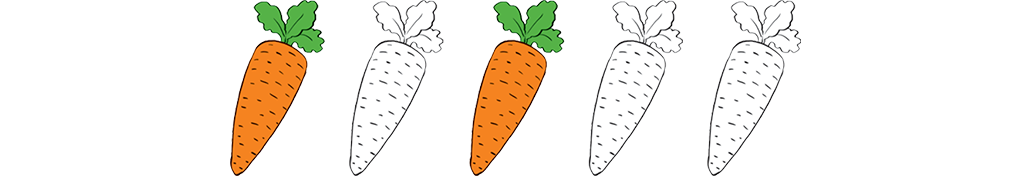 b)
e)
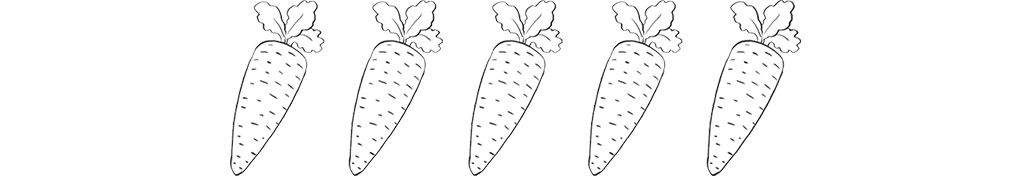 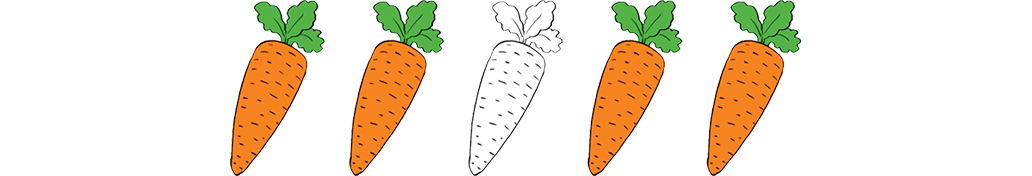 c)
g)
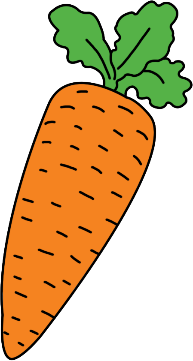 a)
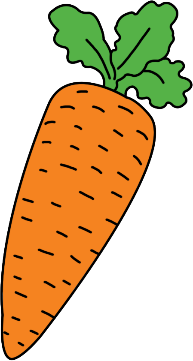 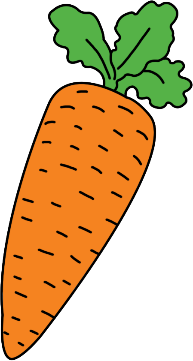 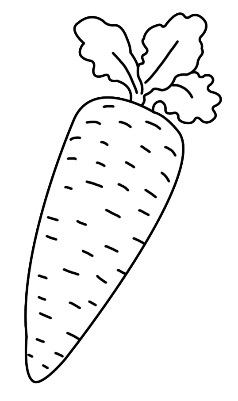 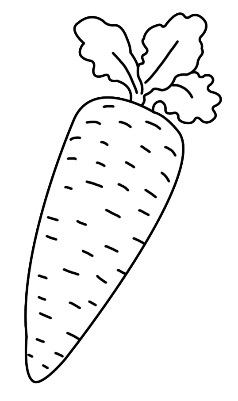 Có bao nhiêu củ cà rốt đã tô màu?
3
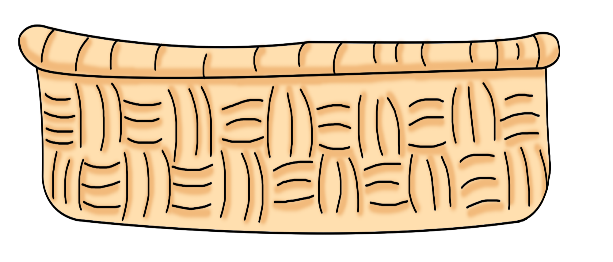 3
?
[Speaker Notes: Mời 1 HS đếm (cả lớp tăt mic và đếm cùng), GV click từng củ cà rốt đã tô màu để đưa vào rổ.
HS trả lời đúng đc 1 sao]
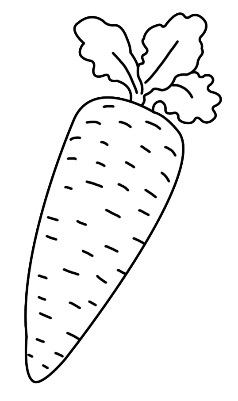 b)
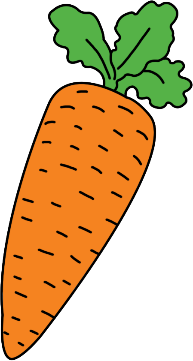 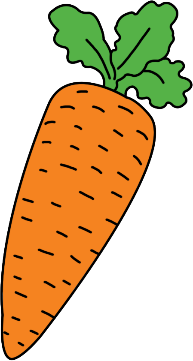 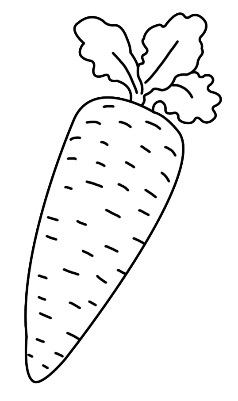 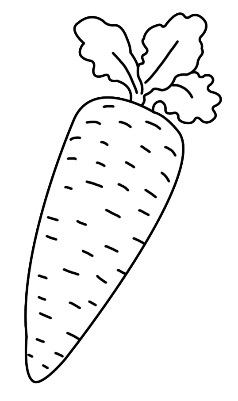 Có bao nhiêu củ cà rốt đã tô màu?
3
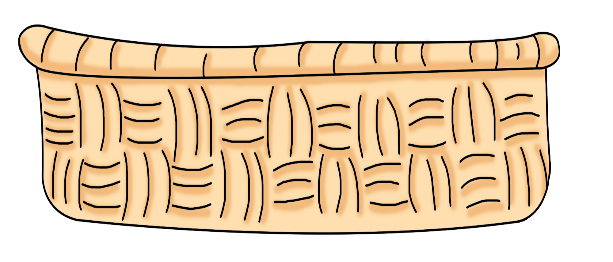 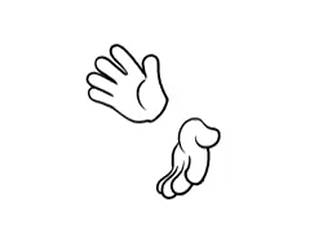 2
?
[Speaker Notes: Phần thưởng là vỗ tay]
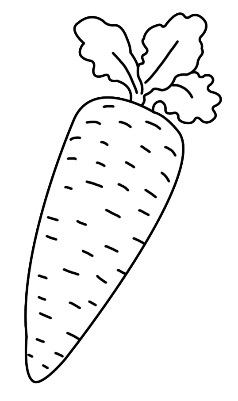 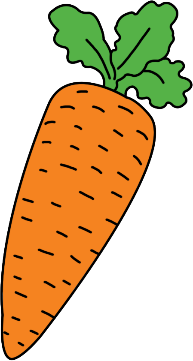 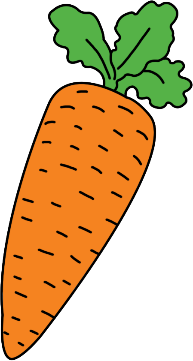 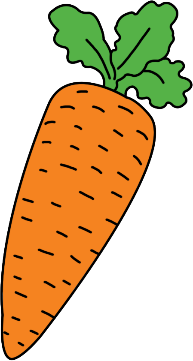 c)
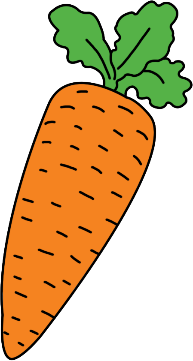 Có bao nhiêu củ cà rốt đã tô màu?
3
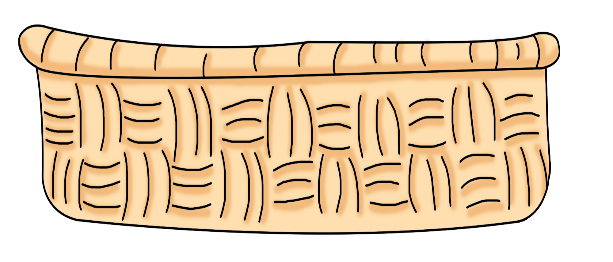 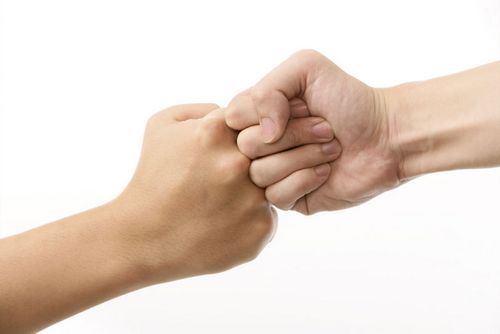 4
?
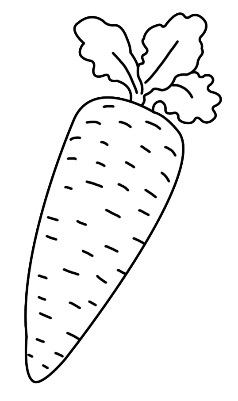 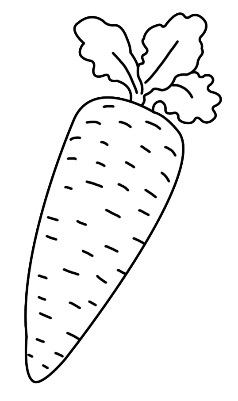 d)
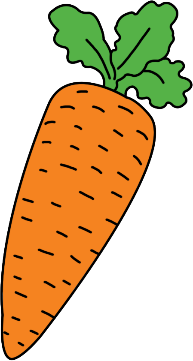 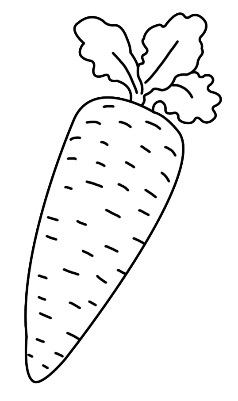 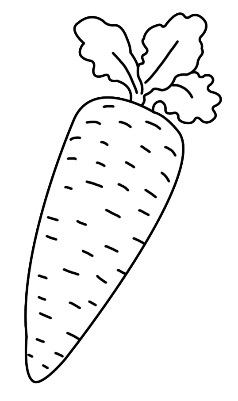 Có bao nhiêu củ cà rốt đã tô màu?
3
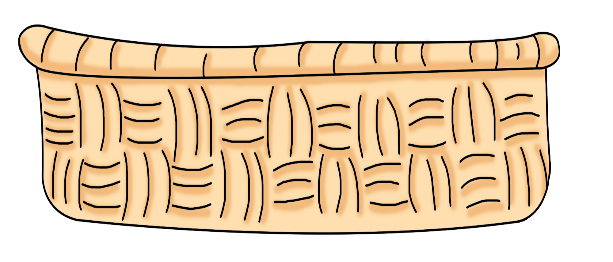 1
?
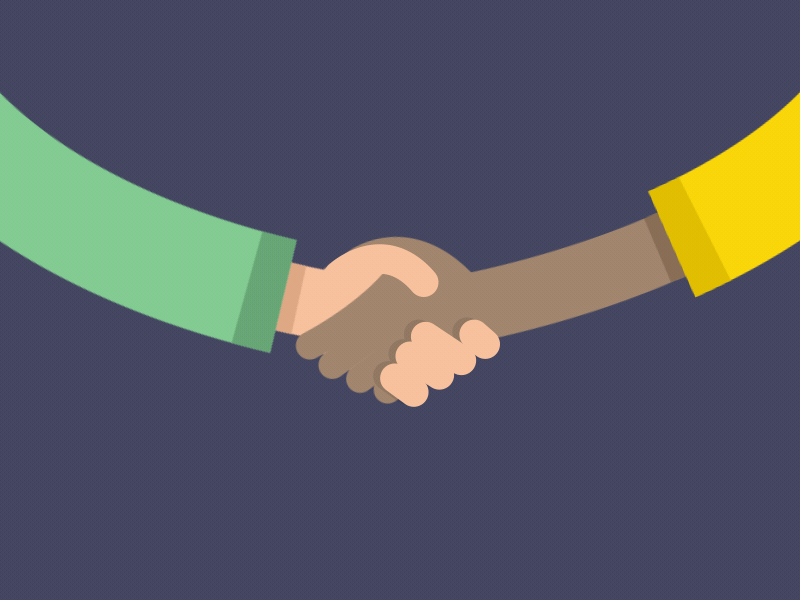 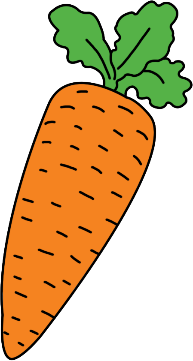 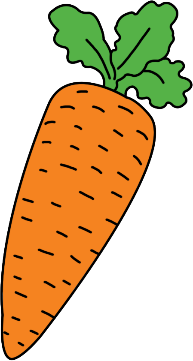 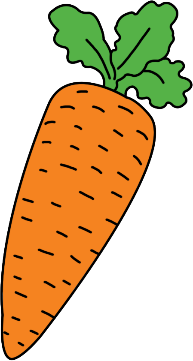 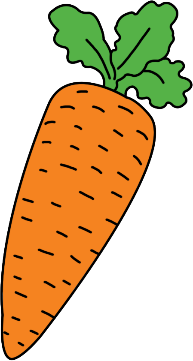 e)
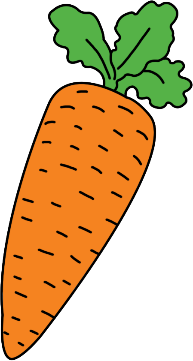 Có bao nhiêu củ cà rốt đã tô màu?
3
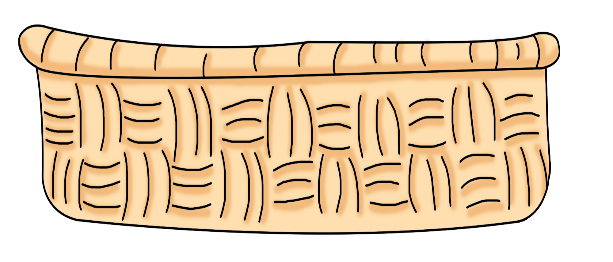 5
?
[Speaker Notes: Phần thưởng là cái bắt tay]
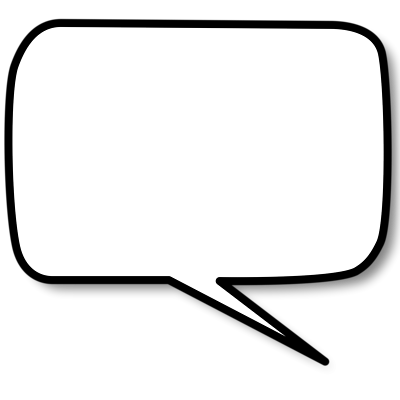 Không có củ cà rốt nào đã tô màu.
g)
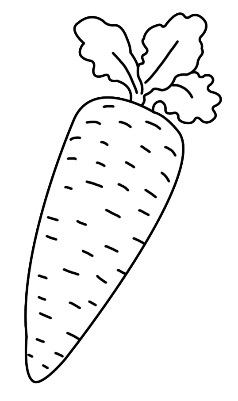 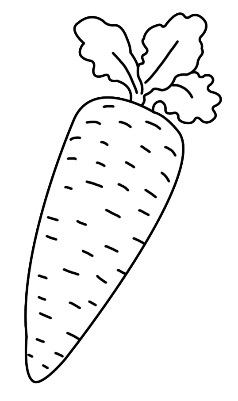 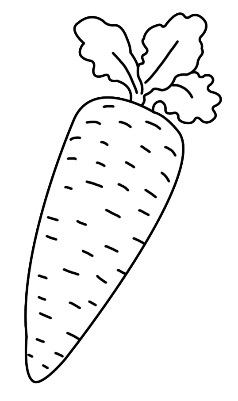 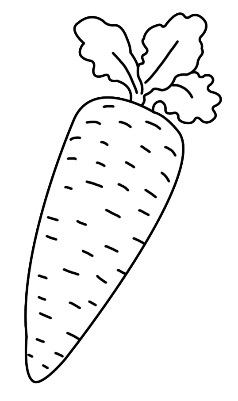 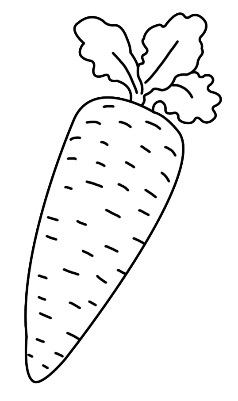 Có bao nhiêu củ cà rốt đã tô màu?
3
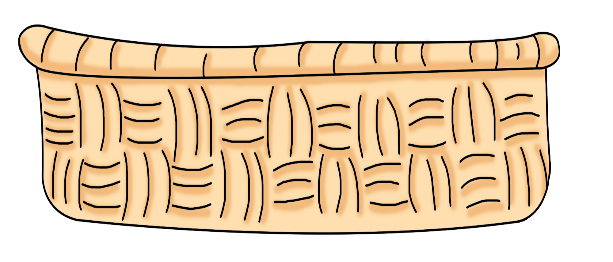 0
?
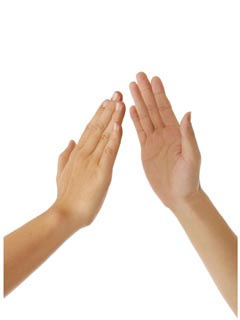 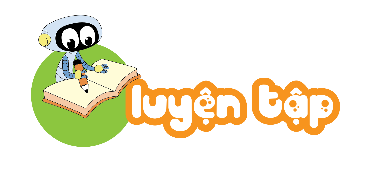 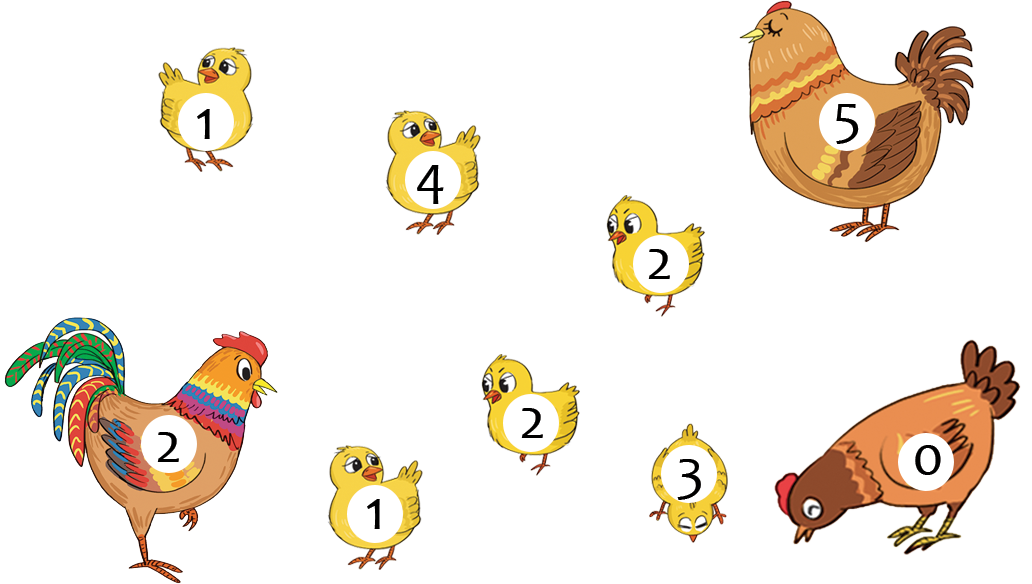 3
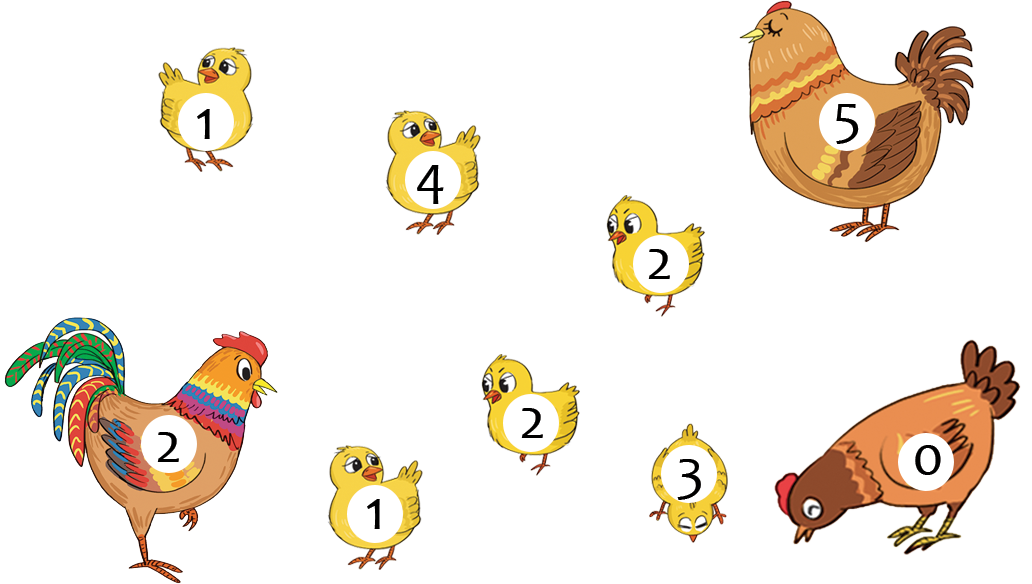 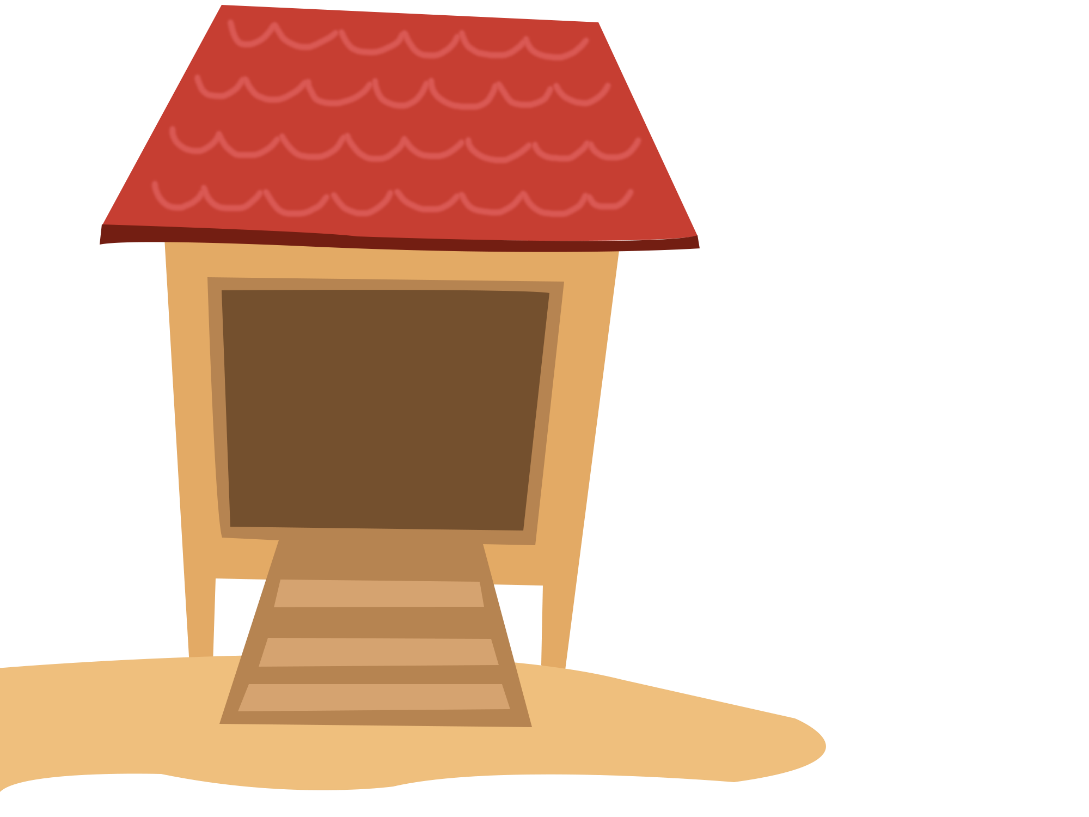 Có bao nhiêu con gà ghi số 2?
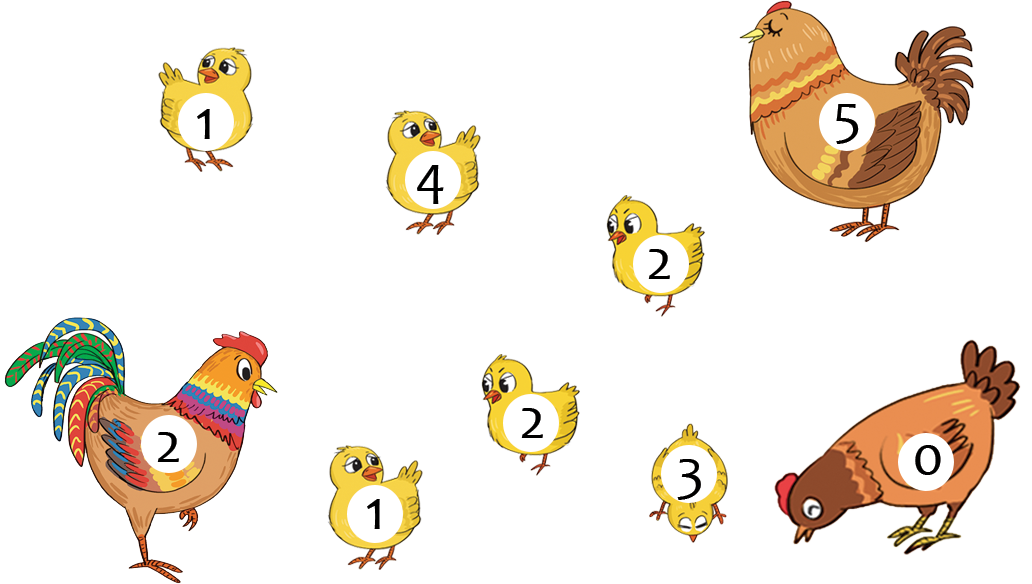 4
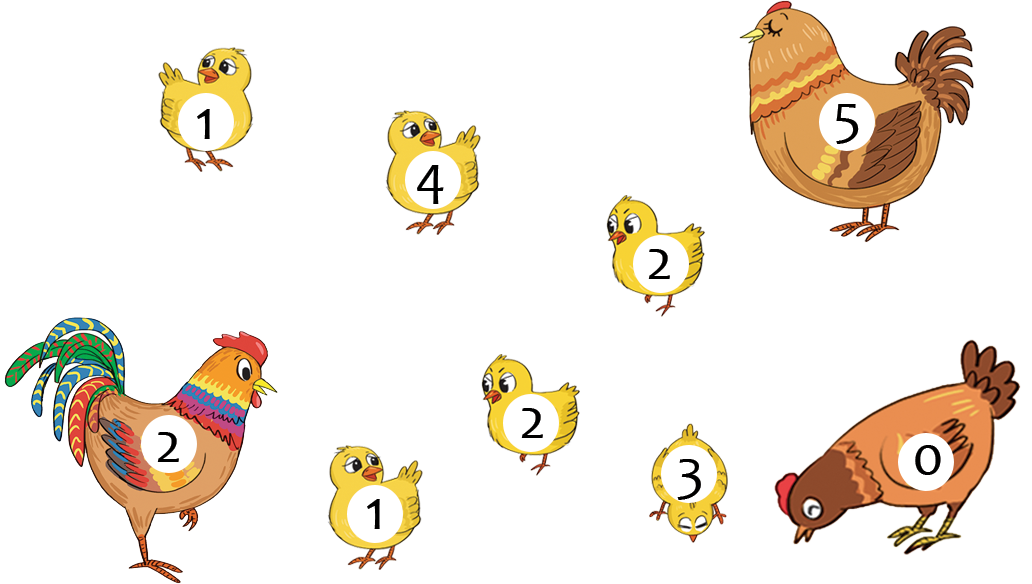 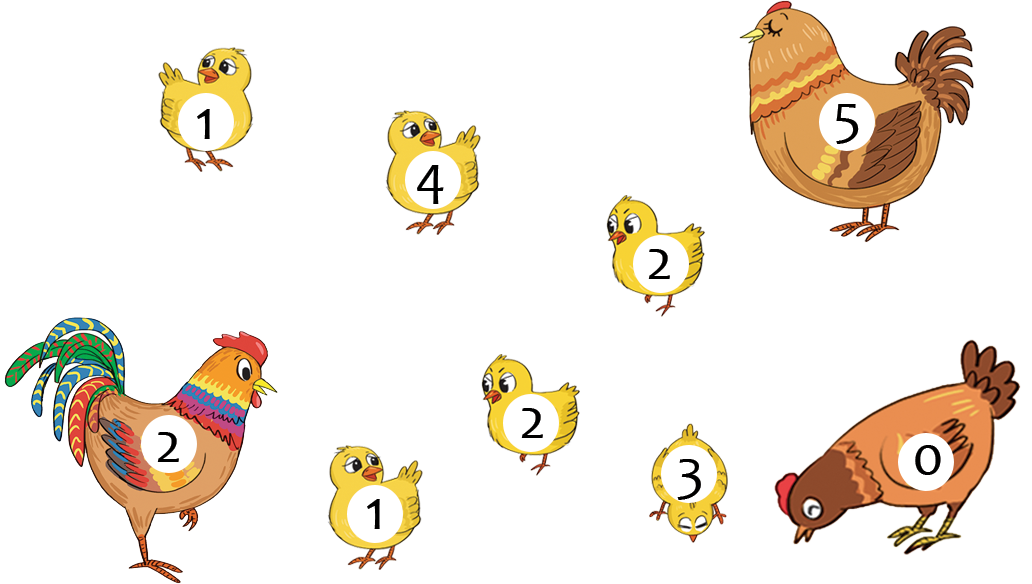 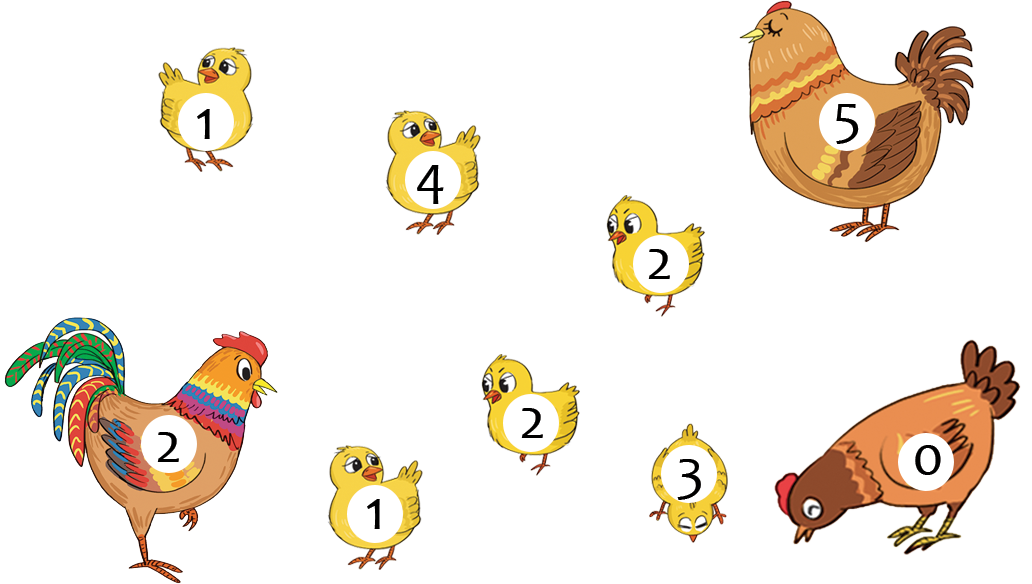 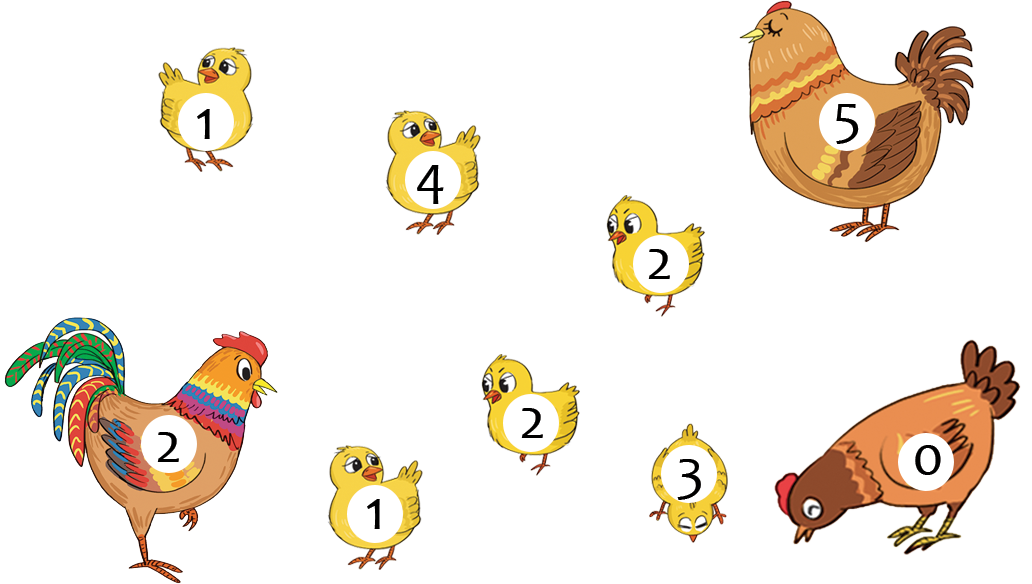 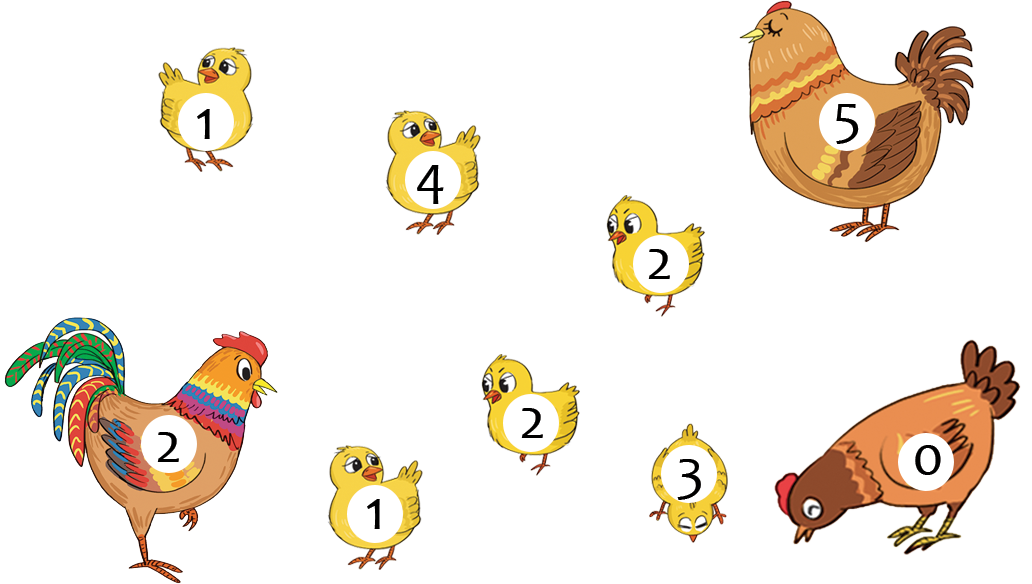 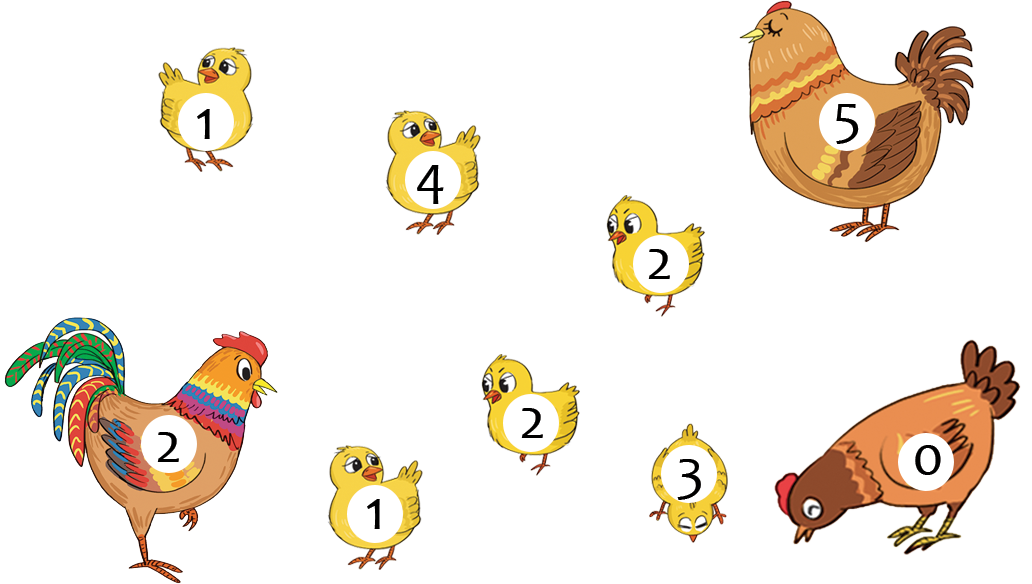 [Speaker Notes: GV tổ chức trò chơi ”Bắt gà"
Click vào những con gà ghi số 2 để đếm và đưa chùng về chuồng, sau đó cho HS nêu kêt quả. Enter để xuất hiện đáp án 3.]
DẶN DÒ
- Luyện đọc, viết các số 0, 1, 2, 3, 4, 5.
- Xem trước bài Luyện tập, trang 12, 13.
[Speaker Notes: Mình chỉnh sửa hiệu ứng và thêm một số nội dung để phù hợp với tiết dạy online. (Thầy cô cần trao đổi, chia sẻ bài giảng có thể liên hệ mình qua zalo 0762673733). Mình chia sẻ bài giảng với mục đích hỗ trợ thầy cô và mong muốn càng nhiều HS được thụ hưởng càng tốt nên thầy cô vui lòng không sử dụng bài giảng với mục đích kinh doanh, mua bán nhé. Cảm ơn quý thầy cô.
Bài giảng gốc được đăng tải trên trang Hành trang số của NXBGD Việt Nam.
https://hanhtrangso.nxbgd.vn/sach-dien-tu/toan-1-tap-mot-407]